Polling Question
?
What kind of organization are you coming from?

College
Workforce Board/American Job Center
Community Service Provider
Other
?
?
?
?
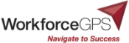 Polling Question
?
How do you and your organization serve adult learners? Choose all that apply.

Changes to Teaching Approaches
Contextualized Learning
Scheduling Changes
Competency Based Education
Credit for Prior Learning
Wraparound Student Services
Navigators/Career Advisors
Other (add in chat)
?
?
?
?
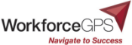 Trade Adjustment Assistance Community College and Career Training (TAACCCT) Learning Network 
Adult Learning Strategies at Community Colleges 
October 24, 2018
Innovations Leading to Career Success Webinar Series
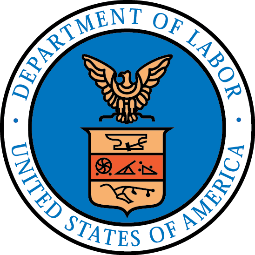 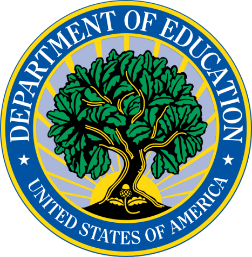 Employment and Training Administration
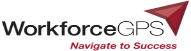 Office of Career, Technical, and Adult Education
Moderators
Cheryl Martin, Trade Adjustment Assistance Community College and Career Training (TAACCCT) Program Manager, Division of Strategic Investments, Employment and Training Administration, U.S. Department of Labor

Erin Berg, Community College Program Specialist, Office of Career, Technical, and Adult Education, U.S. Department of Education
2
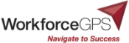 The TAACCCT Grant Program
The U.S. Department of Labor’s Trade Adjustment Assistance Community College and Career Training (TAACCCT) grant program is a major investment to increase the ability of community colleges to address the challenges of today’s workforce. 
The TAACCCT Program:
$1.9 billion awarded; grant projects active from fiscal years (FYs) 2011-2018
Over 700 colleges across the nation participated, in partnership with over 2,500 employers
Over 2,600 industry-aligned programs of study developed or enhanced
More than 475,000 individuals enrolled to date
Resources developed by grantees made freely available on www.SkillsCommons.org
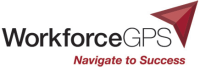 3
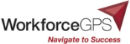 About this Webinar
This webinar showcases strategies and resources developed by community colleges that are of broad interest to educational institutions engaged in career-focused education and training. 
These strategies were produced by grantees of the Trade Adjustment Assistance Community College and Career Training (TAACCCT) program, a collaboration between the US Department of Labor and the US Department of Education.
4
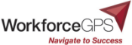 Innovations Leading to Career Success Webinar Series
This webinar series showcases strategies and resources that are of broad interest to educational institutions engaged in career-focused education and training.
August 22:
Jumpstart to Successful Instruction: A Deeper Dive into an Accelerated Course for New Instructors

September 12:
Aligning Workforce Development Stakeholders

September 26:
Increasing Student Support Services to Improve Student/Worker Outcomes

October 10:
Increasing Academic Achievement

October 24:
Adult Learning Strategies at Community Colleges



For more information, please visit: 
Innovations Leading to Career Success Webinar Series
5
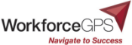 Presenters
Sandy Crist,                                                                            State Director for Adult Education and High School Equivalency Mississippi Community College Board
Rebecca Elmore,                                                                  InTech Center Manager                                                      Chaffey College, CA
Anne Willaert,                                                                    Director of Grants and Special Projects                                 South Central College, MN
6
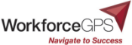 Mississippi Community College Board
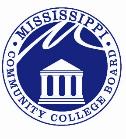 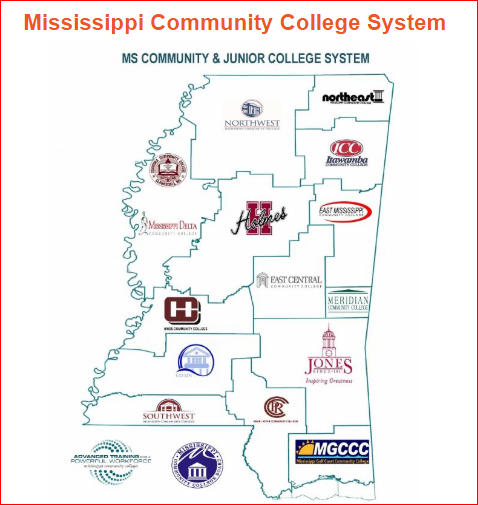 7
Trade Adjustment Assistance Community College and Career Training Grant Program (TAACCCT) 2013
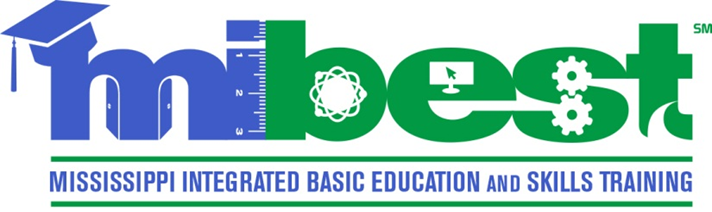 SIGNIFICANT IMPACTS
01
POLICY SHIFT
NAVIGATOR/TRANSITION SPECIALIST ROLE
02
PATHWAY DEVELOPMENT
MS Adult High School Equivalency
Options
03
MIBEST
CAREER TECHNICAL EDUCATION
WORKFORCE DEVELOPMENT
GED©, TASC©, or HiSET©
04
COMPETENCY-BASED HIGH SCHOOL EQUIVALENCY DIPLOMA
Competency-Based Diploma
Success
8
Mississippi Integrated Basic Education and Skills Training (MIBEST)
One of Mississippi Association of Community & Junior Colleges’ (MACJC) legislative priorities for the past ten years:  
Drop-Out Recovery – Adult Basic Education (ABE)/General Equivalency Diploma (GED) prep combined with a skills training component; each community college receives $200,000 per year of discretionary funds to support drop out recovery.

TAACCCT Projects at seven Mississippi community colleges 
(Co-Lin, Meridian, Mississippi Delta, Northeast, Pearl River, Hinds and Mississippi Gulf Coast);

Mississippi Community College Board policy change (Dec. 2013) allowing students without a high school diploma or GED enrolled in approved credit pathway programs to be counted in a college’s reimbursable full-time equivalency (FTE).
9
Mississippi Integrated Basic Education and Skills Training (MIBEST)
All 15 Mississippi community colleges
Concurrently enroll students in connected adult education and eligible postsecondary programs leading to a secondary school diploma or its recognized equivalent and at least a one-year college-level certificate/credential and beyond;
Provide students with intrusive counseling and supportive services to attain academic and career goals, support services such as academic and career counseling, tutoring, child care, transportation, access to entitled public benefits, subsidized jobs, etc.;
Navigator/Transition Specialist
Include at least a 25 percent instructional overlap in ABE and Career and Technical Education (CTE) courses.
10
Mississippi Integrated Basic Education and Skills Training (MIBEST)
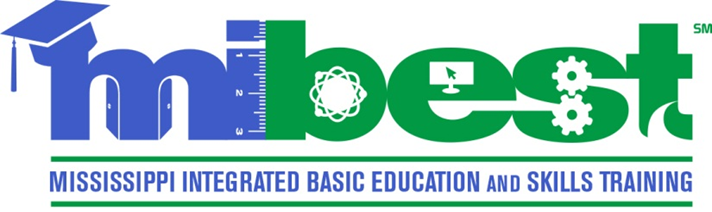 Student Benefits:
No cost to students
Ability-to-Benefit provision allows access to federal financial aid
Tuition waived by community college (utilize FTE allotment)
Earn high school equivalency diploma and a credential
$200 Completion Incentive
Student Navigator
Intrusive support services
Contextualized and team-taught classes
Credit for prior learning (CPL)
Work based learning opportunities
11
Mississippi Integrated Basic Education and Skills Training (MIBEST)
12
13
CHAFFEY COLLEGE / INTECH CENTER
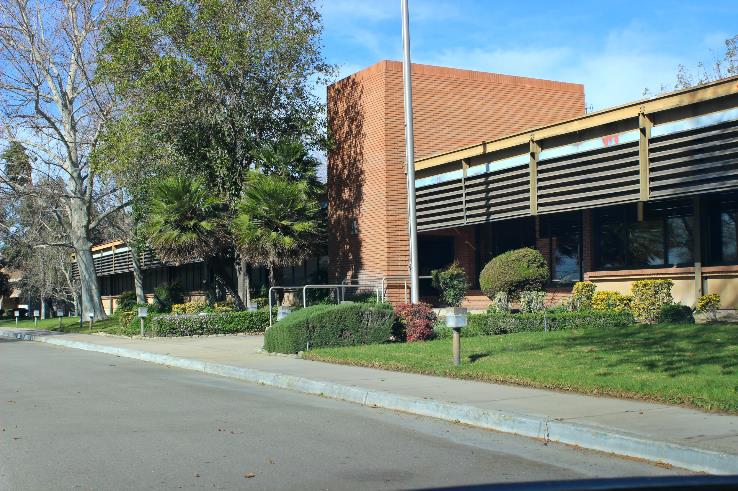 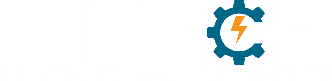 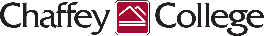 14
BACKGROUND INFORMATION
Inland Empire Regional Training Consortium

Total Award: $14,980,284

Partners: 12 Institutions
	- 10 Community Colleges
	- 2 Universities

Service Area: Inland Empire 
	- 27,000 square miles
	- Population of 4.3 Million

Population to be served: 
Trade Adjustment Assistance (TAA) eligible workers, long-term unemployed, veteran populations, and incumbent workers
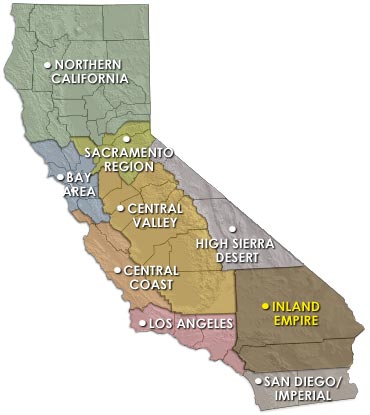 15
CURRENT REGIONAL METRICS (Pending final submission of data for Year 4 from partner colleges)
5,602
Students Served
Note: Metrics are being re-calculated to capture additional numbers that were under-reported for years 1-3.
16
Chaffey College / InTech CenterStudent Flow At-a-Glance
Follows same flow as the Info Session
Begin Training
17
RELATIONSHIPS
Recruitment / Outreach
EDD / TAA / AJCC ●
Veteran Orgs. ●
Foster Care ●
Career Fairs ● 
Social Media ●
Orientations ●
Constant Contact
Gentle but relentless pressure 
Constant communication 
Nurture relationships
Needs assessment
Employment Training 
Panel (ETP)training
Site tours
Relationship Building
Engagement
Outcome form
Email job leads
Resume building
Ongoing follow-up
Touches start on day one
Before/During/After hours
Constant Touches
Job matching ●
Open door policy ●
Refer to WIOA, etc. ●
Email / Phone / Text  ●
Classroom instruction ●
Assess personal needs ●
18
PLACEMENT SUCCESS
Hire dedicated staff who remember the “why” through all the ups and downs
Understand each student, company culture, and program curriculum and take the time to match all three… focus on quality over quantity. Truly listen to your students and provide career and life skills counseling
Be willing to go above and beyond—this is not an 8 to 5 job!
Stay up-to-date on workforce development, labor laws, hiring practices, application and interview trends, and industry needs
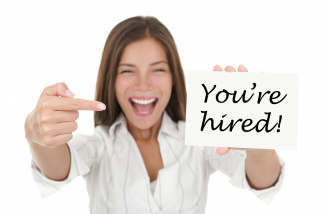 19
20
21
Minnesota State System
396,000 Students
260,000 in credit classes
136,000 in non-credit programs
58 percent in greater Minnesota
133,000 from underrepresented groups
50,000 first generation students
10,500 veterans

37 Colleges and Universities
54 Campuses
seven universities
30 colleges

47 Communities across the State
From International Falls to Worthington
Enrollment ranges from 445 to 32,131
22
Learn Work Earn Apprenticeships
3 Apprenticeship Models
Academic
  Work Learn Earn 3/2 model
Non-Credit
 Company Based - Customized       Learning
3.   On-Line
+Connect
Funding Streams
 	Minnesota Apprenticeship 	Initiative
 	Pipeline Project – Legislative funding
 	Partnerships
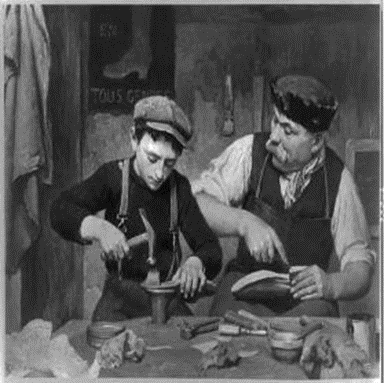 23
Integrated Student Support Redesign
24
Career Pathways
25
Credit for Prior Learning
Student Benefits:
 	Accelerates Completion*
 	Reduces Duplication of Learning
 	Lowers Investment in Education
 	More Likely to Graduate*

Institution Benefits:
 	Recruit Adult Students Who May Not Otherwise 	Enroll
 	Students Persist at Higher Rate Than Non-CPL 	Students
 	Results in More Full Year Equivalents (FYEs) *
 	Higher Completion Rates*


* Council for Adult and Experiential Learning (CAEL): Fueling the Race, 2010
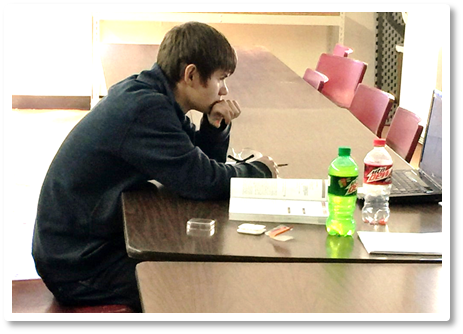 26
Veterans Education Transfer System (VETS)
27
28
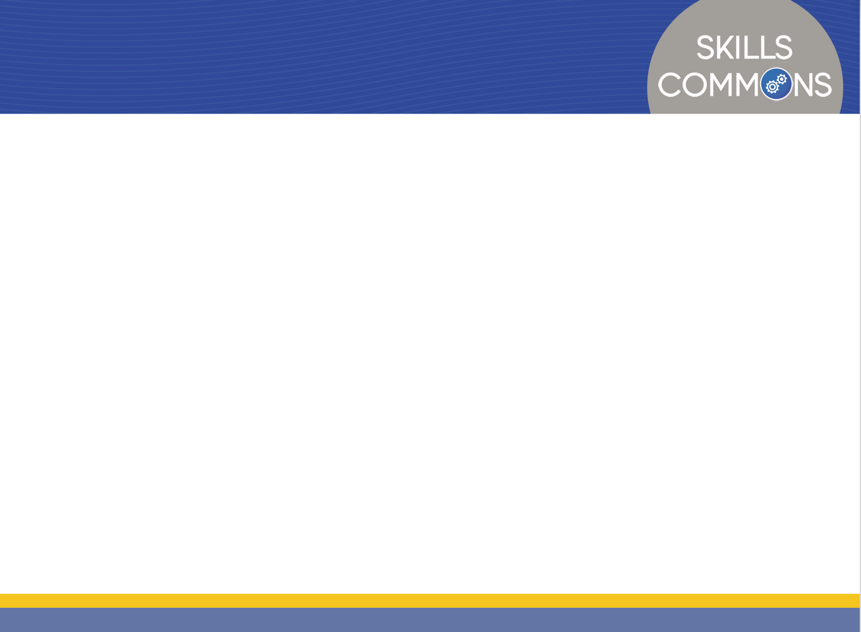 SkillsCommons Field Guide                    of TAACCCT Innovations
Innovative Approaches to Common Challenges Found in Higher Education and Workforce Development

The SkillsCommons Field Guide: The Gallery Edition is a collection of innovative and successful workforce development strategies developed by community colleges with funding from the TAACCCT Program. Included in the field guide, you will find:

Video interviews
Links to solutions-based materials located on SkillsCommons
Descriptors of designs and implementation plans
Podcasts of project directors explaining their innovative programs
An in-depth look at project leadership
29
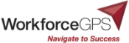 SkillsCommons Resource Pages
Retraining the Gulf Coast Workforce through IT Pathways Consortium
https://www.skillscommons.org/handle/taaccct/519

Inland Empire Regional Training Consortium (IERTC)
https://www.skillscommons.org/handle/taaccct/4076

Learn, Work Earn
https://www.skillscommons.org/handle/taaccct/4079
30
Innovations Leading to Career Success Webinar Series
This webinar series showcases strategies and resources that are of broad interest to educational institutions engaged in career-focused education and training.
August 22:
Jumpstart to Successful Instruction: A Deeper Dive into an Accelerated Course for New Instructors

September 12:
Aligning Workforce Development Stakeholders

September 26:
Increasing Student Support Services to Improve Student/Worker Outcomes

October 10:
Increasing Academic Achievement

October 24:
Adult Learning Strategies at Community Colleges



For more information, please visit: 
Innovations Leading to Career Success Webinar Series
31
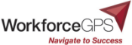